আজকের ক্লাশে সবাইকে স্বাগত
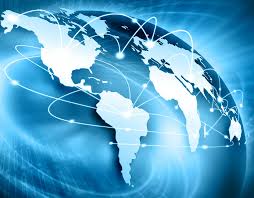 পরিচিতি
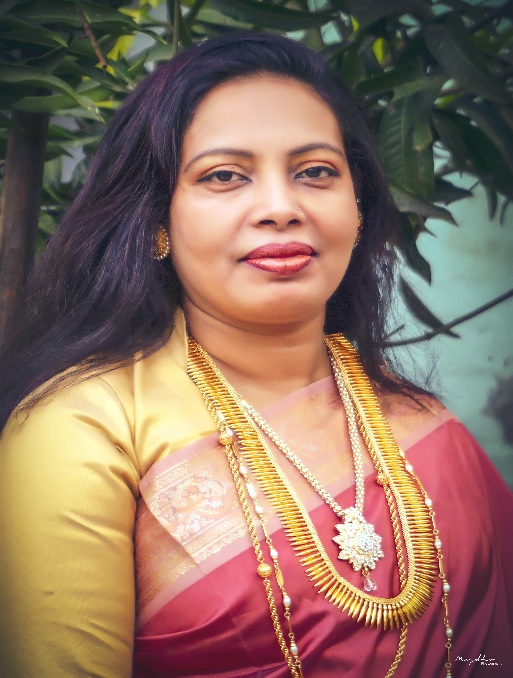 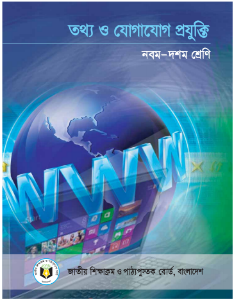 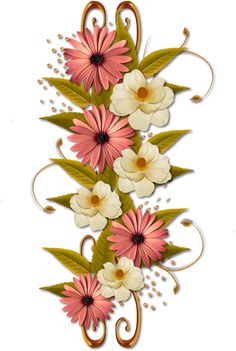 মোছাঃ শিরীন সুলতানা
সহকারী শিক্ষক
মিরপুর পাইলট উচ্চ বিদ্যালয়
মিরপুর, কুষ্টিয়া।     
shirinmirpur99@gmail.com
শ্রেণি: নবম
         বিষয়: তথ্য ও যোগাযোগ প্রযুক্তি
       অধ্যায়: প্রথম
অনুমান করতে পার আজ আমরা কী নিয়ে আলোচনা করবো?
নিচের ছবিতে কী দেখা যায়?
নিবিড় ভাবে পর্যবেক্ষণ কর
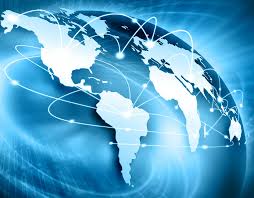 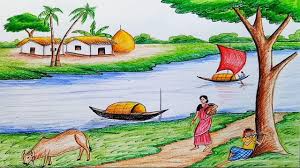 গ্রাম
পৃথিবী বা বিশ্ব
পাঠের বিষয়
হ্যাঁ, আজকে আমরা আলোচনা করবো
বিশ্বগ্রাম
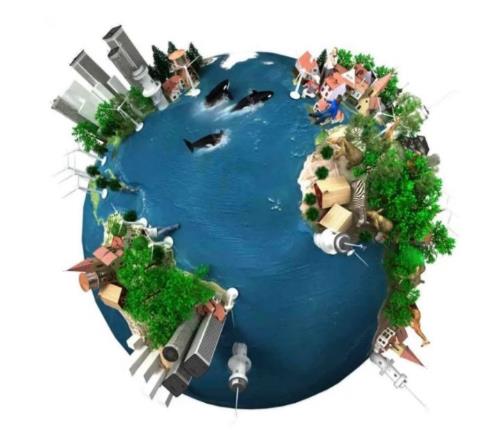 শিখনফল
এই পাঠ শেষে শিক্ষার্থীরা...
১.বিশ্বগ্রাম কী তা বলতে পারবে;
2.বিশ্বগ্রামের সুবিধাসমূহ ব্যাখ্যা করতে পারবে;
3.বিশ্বগ্রাম প্রতিষ্ঠার উপাদান গুলো বর্ণনা করতে পারবে।
তোমরা ছবিতে কী দেখছ?
গণমাধ্যম কী কাজ করে?
গণমাধ্যম, বিভিন্ন খবর বা সংস্কৃতি বিশ্বের এক প্রান্ত থেকে অন্য প্রান্তে খুব সহজে ও দ্রুত পৌঁছে দেয়।
এগুলো দ্বারা বিভিন্ন জায়গায় এমনকি বিশ্বের এক প্রান্ত থেকে অন্য প্রান্তে খুব সহজে ও দ্রুত যাওয়া যায়।
এগুলো দ্বারা কী করা যায়?
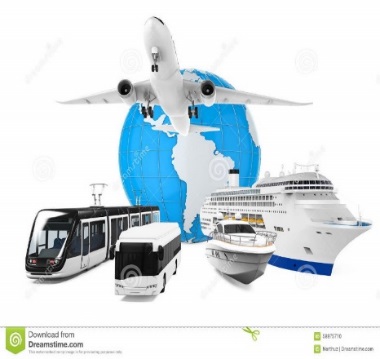 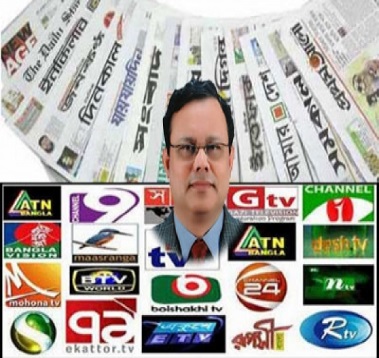 গণমাধ্যম
যানবাহন
বিশ্বের বিভিন্ন প্রান্তের মানুষ পরস্পরের সাথে সহজে ও দ্রুত তথ্য আদান প্রদান বা যোগাযোগ করতে পারে।
তোমরা ছবিতে কী দেখছ?
এগুলো দ্বারা কী করা যায়?
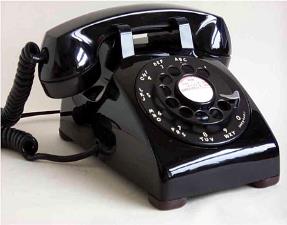 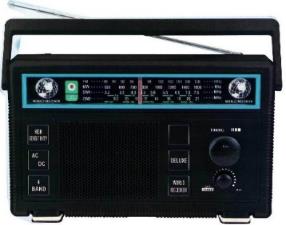 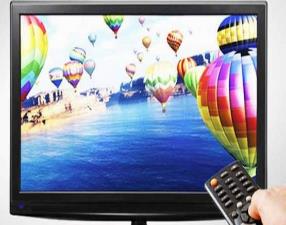 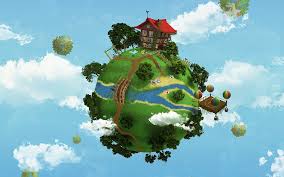 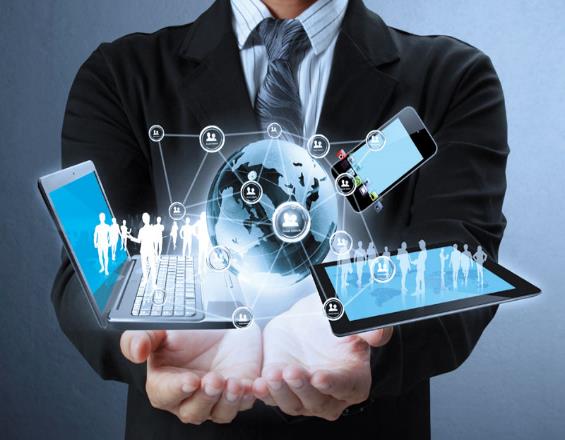 টেলিফোন
রেডিও
টেলিভিশন
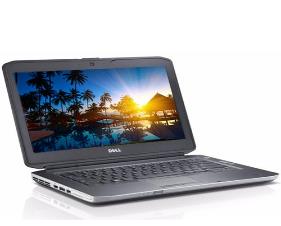 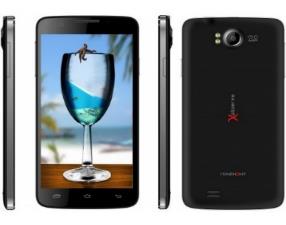 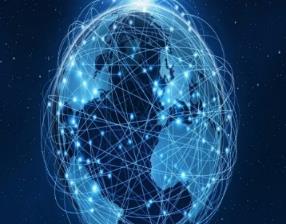 ফলে বিশ্ব হাতের মুঠোয় এসেছে এবং বিশ্ব আজ গ্রামে পরিণত হয়েছে।
কম্পিউটার
মোবাইল
ইন্টারনেট
একক কাজ
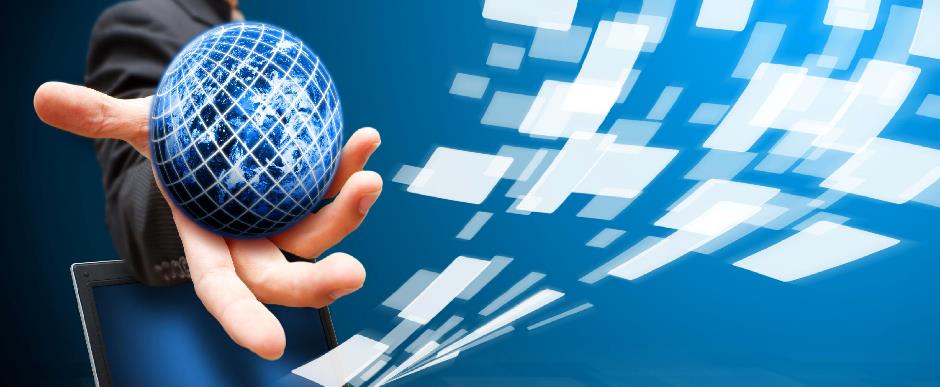 বিশ্বগ্রাম বলতে কী বুঝ লেখ।
বিশ্বগ্রামের সুবিধাসমূহ
নিচের ছবি লক্ষ কর
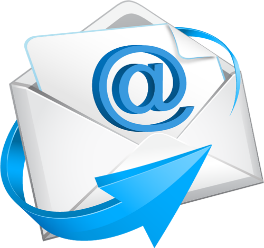 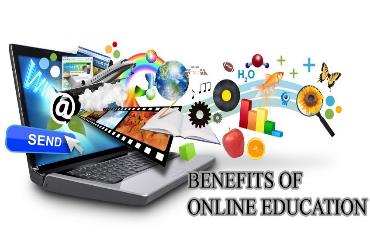 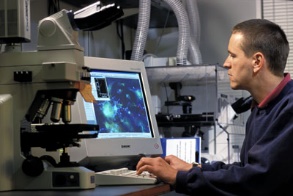 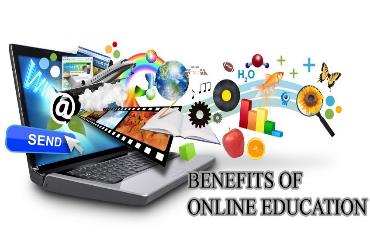 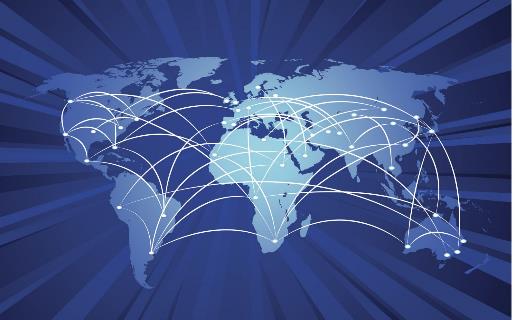 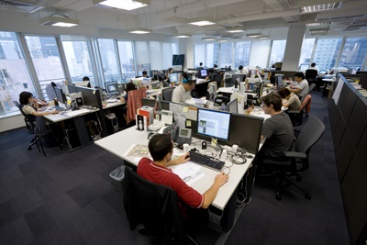 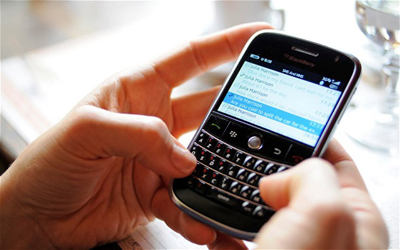 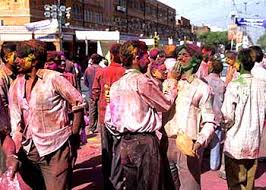 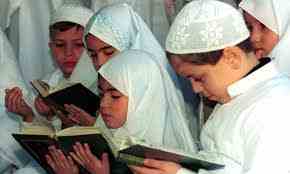 7.শিক্ষামূলক সাইট থেকে জ্ঞানার্জন করা যায়, অনলাইন লাইব্রেরি থেকে বই পড়া যায় এবং ঘরে বসেই বিশ্বের নামকরা শিক্ষা প্রতিষ্ঠানগুলোর শিক্ষা গ্রহণ করা যায়।
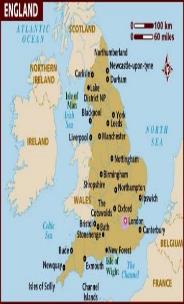 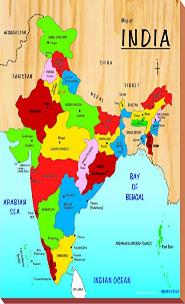 5.মুহূর্তেই বিশ্বের যেকোন প্রান্তেই-মেইলের মাধ্যমে টেক্সট, অডিও এবং ভিডিও আদান-প্রদান করা যায়।
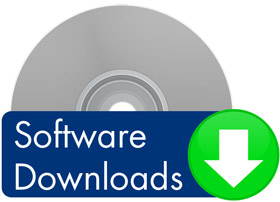 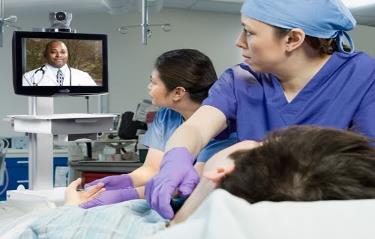 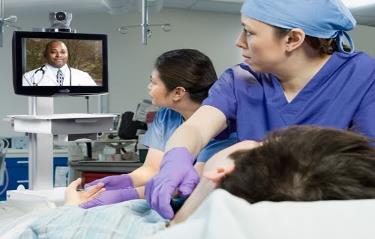 8.টেলিমেডিসিন পদ্ধতিতে পৃথিবীর যেকোন প্রান্তে বসে বিশ্বের নামকরা চিকিৎসকদের চিকিৎসা সেবা পাওয়া যায়।
6.বিভিন্ন ধরনের সফটওয়্যার, ফ্রিওয়্যার, বিনোদন উপকরণ ইন্টারনেট থেকে ডাউনলোড করে সংগ্রহ করা যায়।
ইন্টারনেট
মোবাইল
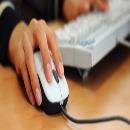 ২.মুহূর্তেই বিশ্বের যে কোন স্থানের কোন ব্যক্তির সাথে যোগাযোগ করা যায়।
১.ক্লিক করে মুহূর্তেই যে কোন দেশ ও তাদের সংস্কৃতি সম্পর্কে জানা যায়।
3.মানুষের কাজের দক্ষতা এবং গতি বৃদ্ধি পাচ্ছে।
4.সহজেই বিভিন্ন গবেষণার ফলাফল জানা যায়।
বিশ্বগ্রামের সুবিধাসমূহ
নিচের ছবি লক্ষ কর:
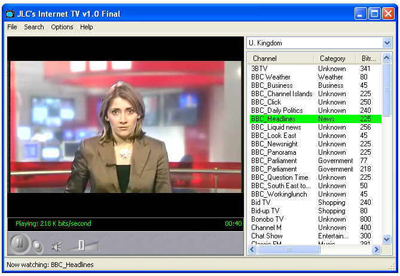 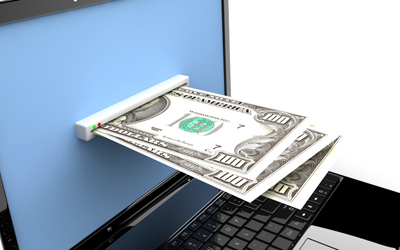 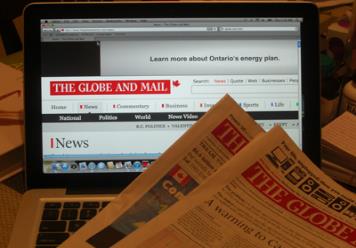 9.ঘরে বসে বিশ্বের বিভিন্ন দেশের পত্রপত্রিকা পড়া যায়।
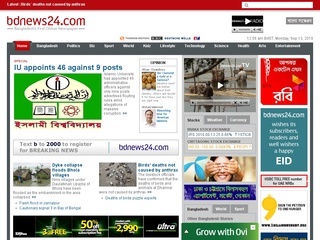 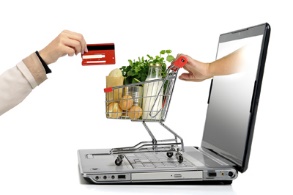 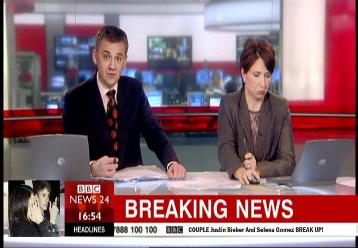 14.ঘরে বসেই কম্পিউটারে বিভিন্ন ধরনের টেলিভিশন ও রেডিও চ্যানেলের অনুষ্ঠান উপভোগ করা যায়।
12.ঘরে বসে ইন্টারনেটের মাধ্যমে আউটসোর্সিং করে উপার্জন করা যায়।
১0.প্রতি মুহূর্তে বিশ্বের খবরাখবর জানা যায়।
11) ঘরে বসেই পণ্য কেনা বেচা করা যায়। ফলে, ব্যবসা বাণিজ্যের প্রসার এবং লেনদেন অধিকতর সহজ হয়।
13.ওয়েবপেজে একটি বিজ্ঞাপন নিমেষেই সারা পৃথিবীতে ছড়িয়ে দেওয়া যায়।
জোড়ায় কাজ
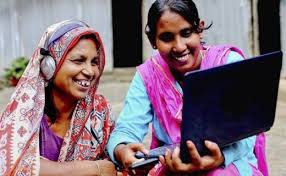 বিশ্বগ্রামের ৫টি সুবিধাসমূহ আলোচনা করে লেখ।
বিশ্বগ্রামের উপাদান
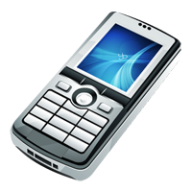 ১.হার্ডওয়্যারঃ বিশ্বগ্রামে যে কোন ধরনের যোগাযোগ এর জন্য প্রয়োজন উপযুক্ত হার্ডওয়্যার।

যেমন- কম্পিউটার,টেলিফোন,ক্যামেরা, মোবাইল, রেডিও, টেলিভিশন ইত্যাদি।
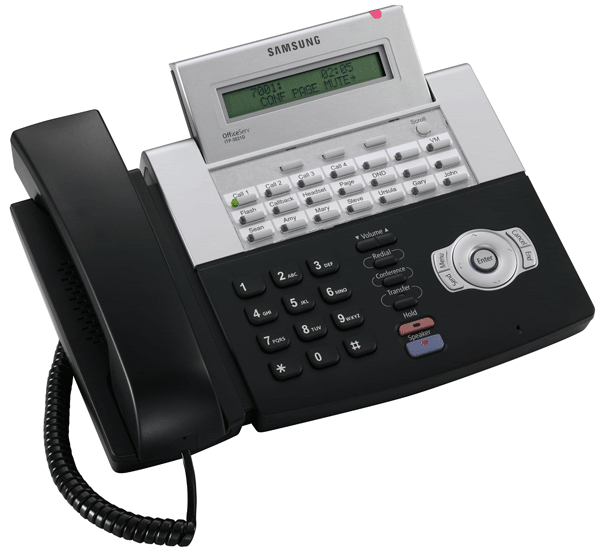 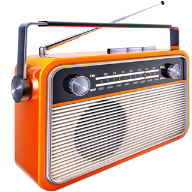 এগুলো কী?
হার্ডওয়্যার
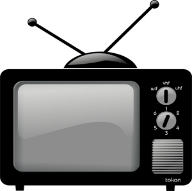 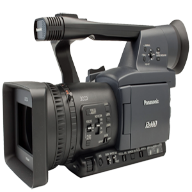 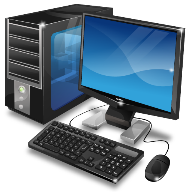 বিশ্বগ্রামের উপাদান
নিচের ছবিতে কী দেখছ?
সফটওয়্যার বা প্রোগ্রাম
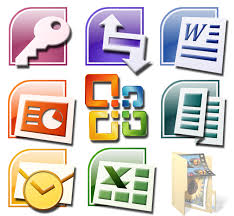 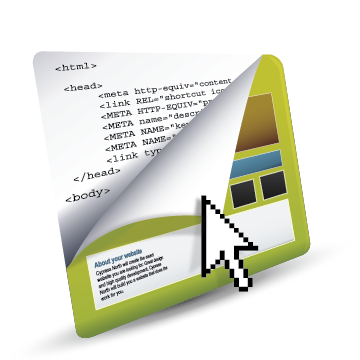 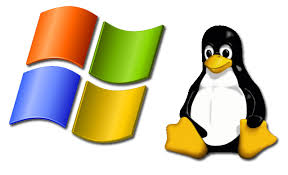 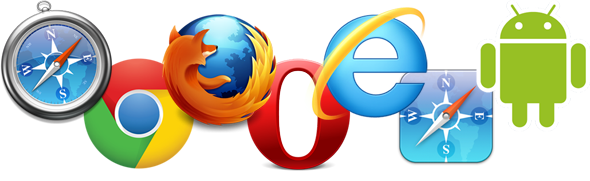 ২.সফটওয়্যারঃ কোন সমস্যা সমাধানের লক্ষ্যে প্রোগ্রামিং ভাষায় লিখিত নির্দেশনার সমাবেশ কে প্রোগ্রাম বলে। আবার কতগুলো প্রোগ্রামের সমাবেশকে সফটওয়্যার বলে।
বিশ্বগ্রাম প্রতিষ্ঠার জন্য হার্ডওয়্যার এর পাশাপাশি বিভিন্ন প্রোগ্রাম বা সফটওয়্যার প্রয়োজন। যেমন- অপারেটিং সিস্টেম, ব্রাউজিং সফটওয়্যার,কমিউনিকেশন সফটওয়্যার ইত্যাদি।
বিশ্বগ্রামের উপাদান
নিচের ছবিতে কী দেখছ?
নেটওয়ার্ক মিডিয়া ও কানেক্টিভিটি
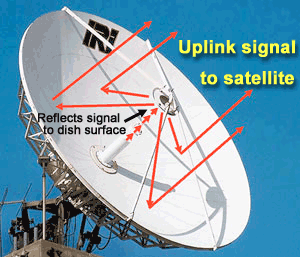 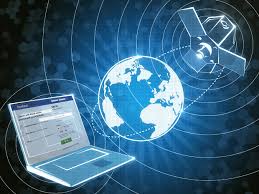 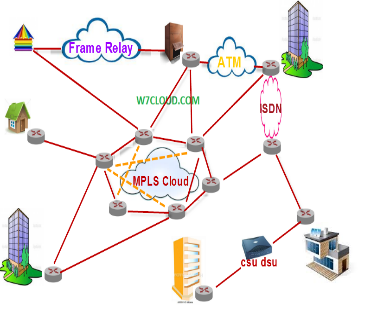 ৩.নেটওয়ার্ক বা কানেক্টিভিটিঃ বিশ্বগ্রামের মেরুদন্ড হলো নেটওয়ার্ক বা কানেক্টিভিটি যার মাধ্যমে বিভিন্ন উপাত্ত ও তথ্য এই বিশ্বগ্রামের প্রতিটি মানুষের নিকট পৌঁছাতে পারে।
বিশ্বগ্রামের উপাদান
ডেটা বা ইনফরমেশন
নিচের ছবিতে কী দেখছ?
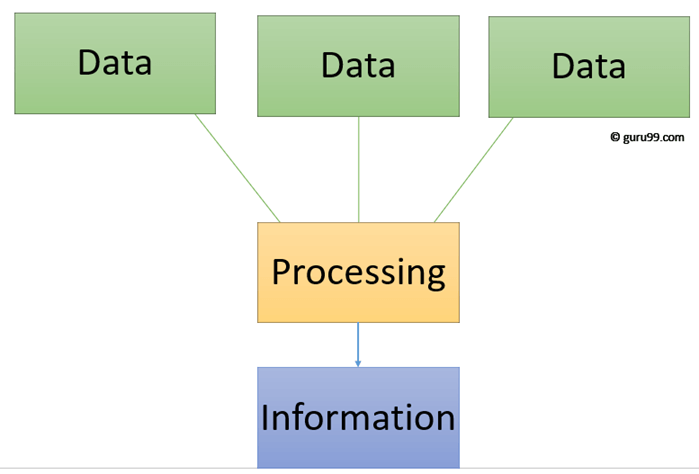 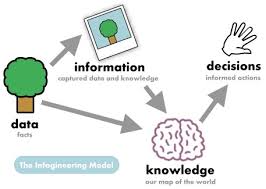 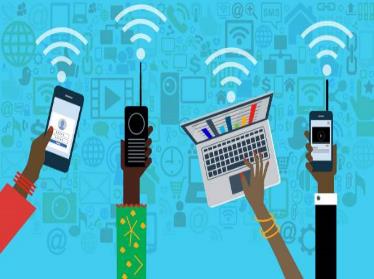 অপরদিকে, ডেটা প্রক্রিয়াকরণ পরবর্তী অর্থপূর্ণ রূপ হলো ইনফরমেশন বা তথ্য। বিশ্বগ্রামে এই ডেটা বা ইনফরমেশন মানুষের প্রয়োজনে একে অপরের সাথে শেয়ার করা হয়।
৪.ডেটা বা ইনফরমেশনঃ সুনির্দিষ্ট ফলাফল বা আউটপুট পাওয়ার জন্য প্রসেসিংয়ে ব্যবহৃত কাঁচামাল সমূহকে ডেটা বা উপাত্ত বলে।
বিশ্বগ্রামের উপাদান
মানুষের জ্ঞান
নিচের ছবিতে কী দেখছ?
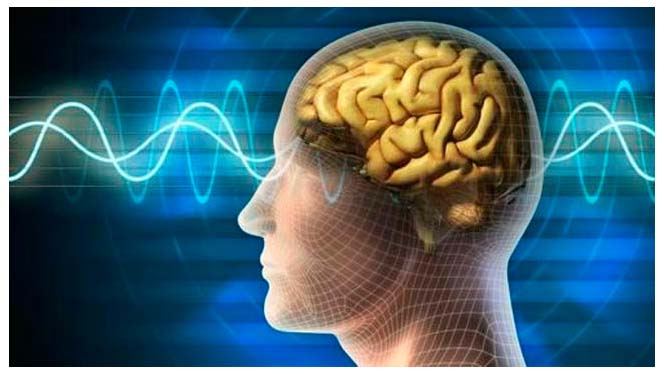 ৫.মানুষের সক্ষমতাঃ যেহেতু বিশ্বগ্রাম মূলত তথ্য প্রযুক্তি নির্ভর ,তাই বিশ্বগ্রাম বাস্তবায়নের জন্য মানুষের সচেতনতা তথ্য ও যোগাযোগ প্রযুক্তির অবকাঠামো ব্যবহারের সক্ষমতা থাকার প্রয়োজন।
দলগত কাজ
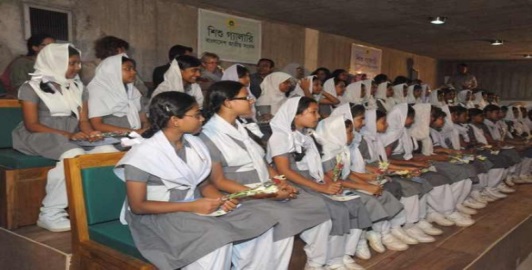 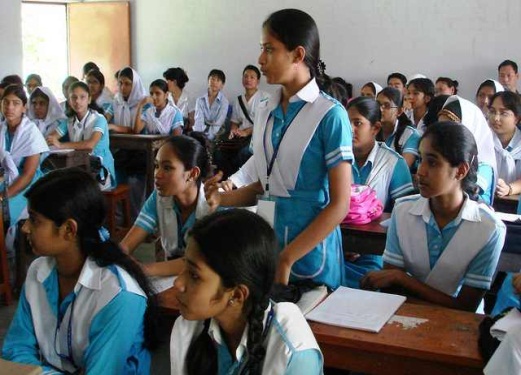 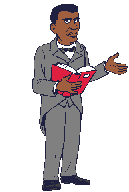 বিশ্বগ্রাম প্রতিষ্ঠার উপাদান গুলোর নাম লেখ।
মূল্যায়ন
১.বিশ্বগ্রামের মেরুদন্ড কোনটি?
	(ক) ডেটা		        (খ) হার্ডওয়্যার
	(গ) সফটওয়্যার		(ঘ) নেটওয়ার্ক বা কানেক্টিভিটি

২. কোন বিজ্ঞাপন বিশ্বব্যাপী ছড়িয়ে দিতে হলে কি করতে হবে?
	(ক) সাইন বোর্ড টানাতে হবে	(খ) পত্রিকায় দিতে হবে
	(গ) ওয়েবসাইটে দিতে হবে	(ঘ) রেডিওতে প্রচার করতে হবে
সমাধান:-ঘ
সমাধান:-গ
৩. বিশ্বগ্রামের সুবিধা হলো-
          i.জীবনযাত্রার সার্বিক ব্যয় বৃদ্ধি পায়    
	ii.নতুন নতুন কর্মসংস্থান বৃদ্ধি পায়     
 	iii.সামাজিক যোগাযোগ বৃদ্ধি পায়
	নিচের কোনটি সঠিক  
	(ক) i   ও  ii   (খ) ii ও iii    (গ)  i ও iii   (ঘ)    i, ii  ও iii
সমাধান:-খ
4.বিশ্বগ্রামের ধারণা সংশ্লিষ্ট প্রধান উপাদান কোনটি
(ক) চিকিৎসা
(খ) বিজ্ঞান
(গ) আইসিটি
(ঘ) আউটসোর্সিং
সমাধান:-ক
বাড়ির কাজ
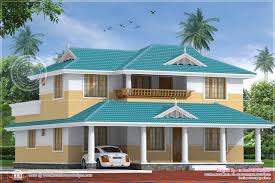 বিশ্বগ্রামের ৫টি অসুবিধাসমূহ লিখে আনবে।
ধন্যবাদ
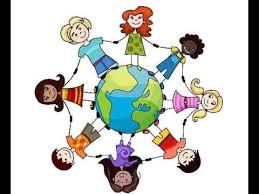